Proposed Block Delineation Offshore Lebanon / 15 Blocks
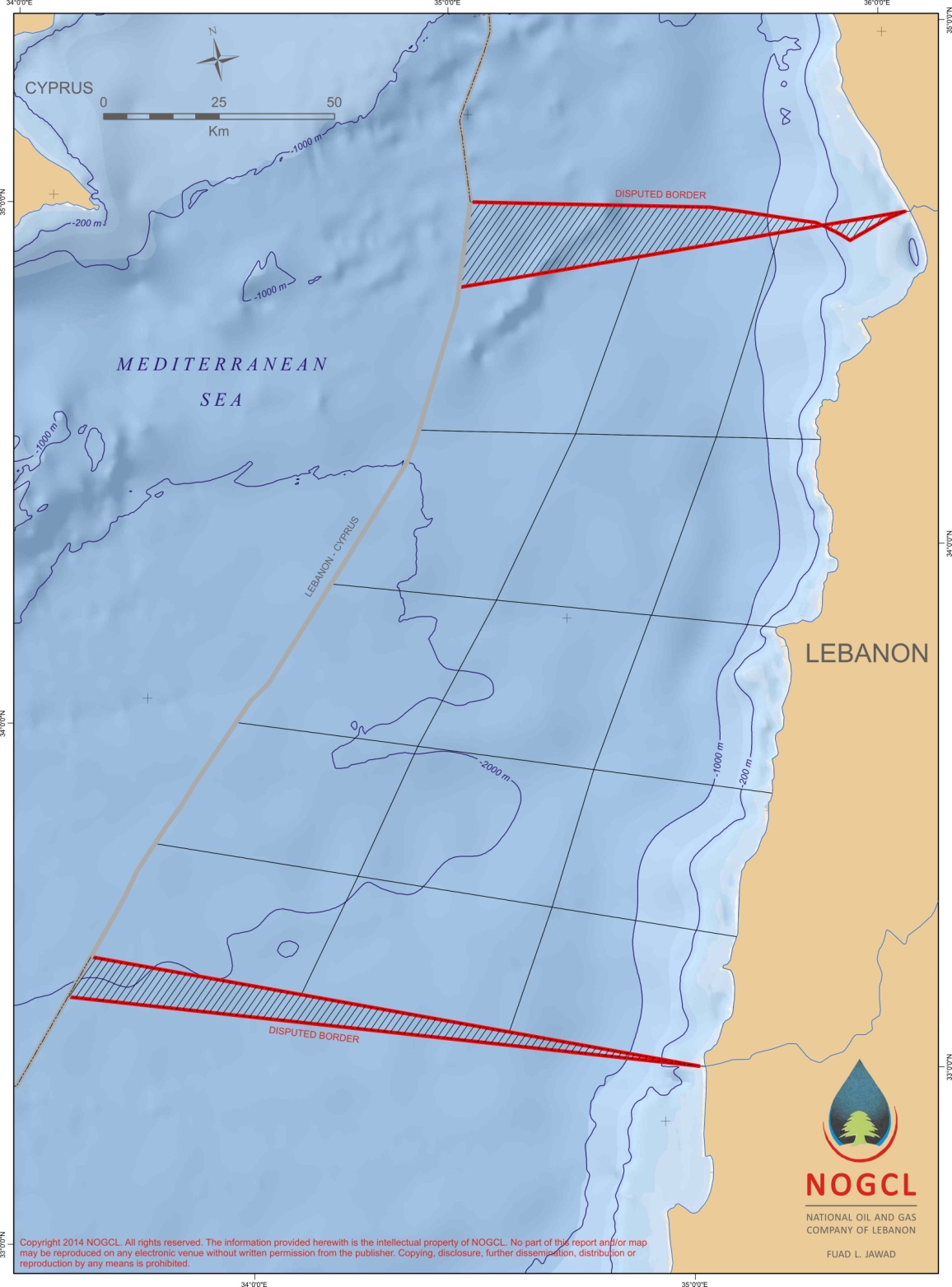 3
2
1
1223 km2
1223 km2
1222 km2
6
5
4
1222 km2
1223 km2
1222 km2
9
8
7
1222 km2
1223km2
1222 km2
12
11
10
1223 km2
1222 km2
15
1222 km2
14
1223 km2
13
1223 km2
1222 km2
-  Blocks are equal in area size at 1223km2/each.
          -  Blocks Configuration includes the Continental Shelf.